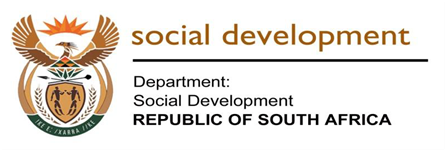 PRESENTATION OF THE NDA ANNUAL REPORT (2016/2017) TO THE PORTFOLIO COMMITTEE ON SOCIAL DEVELOPMENT 04 OCTOBER 2017
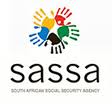 PRESENTATION OUTLINE
Purpose of the presentation

General Information about NDA

Programme Performance Information

Report on Governance

Human Resource Performance Report

Audited Financial Statements

Challenges and Recommendations
2
PURPOSE
To present the 2016/17 Annual Report comprised of the following sections:
Performance Information
Human Resource Report
Governance Report
Audited Annual Financial Statements

To detail the organisational performance challenges experienced by the NDA

To present the remedial measures to address the performance challenges
3
GENERAL INFORMATION
4
LEGISLATIVE MANDATE
Vision: A society free from poverty
ORGANISATIONAL VALUES
Mission: Facilitate sustainable development by strengthening CSOs involved in poverty eradication through enhanced capacity building with grant funding and research
STRATEGIC OVERVIEW
Dignity
Empowerment
Accountability
Transparency
Excellence
Partnering
Integrity
6
CSO DEVELOPMENT FRAMEWORK
7
ORGANISATIONAL STRUCTURE
8
[Speaker Notes: The structure was amended due to transition. The NDA is in the process of finalising it]
PROGRAMME PERFORMANCE
9
PROGRAMME 1: GOVERNANCE AND ADMINISTRATION
10
PROGRAMME 1: GOVERNANCE AND ADMINISTRATION…
11
[Speaker Notes: 0% achievement on target to reduce 80% reduction in regulatory audit findings was due to very low moral due to transition and vacancies. Also refer to slide 19]
PROGRAMME 2: CSO MOBILISATION
12
PROGRAMME 3: CSO CAPACITY BUILDING
13
PROGRAMME 4: RESEARCH AND KNOWLEDGE MANAGEMENT
14
REPORT ON GOVERNANCE
15
NDA BOARD AND COMMITTEES
The NDA Board consists of 12 members and it operated through the following committees for the 2016/17 financial year:

Management Committee
Audit and Risk Committee
Human Resource and Remuneration Committee
Projects, Research and Development Committee
Stakeholder and Resource Mobilisation Committee

The Risk Management strategy was revised and approved by the Board 

The Internal Audit Unit compiled an annual coverage plan for management of prioritised risks
16
BOARD EVALUATION OF CONTROLS
The NDA Board assisted by the Audit and Risk Committee have reviewed:

The effectiveness of the internal control systems;

The operational risks covered in the scope of internal and external audit;

The adequacy, reliability and accuracy of financial information;

Any accounting and auditing concerns identified through audits; and

Compliance with legal, accounting and regulatory frameworks

The Board has also evaluated the Annual Report and discussed with the Auditor General material aspects of the report.
1
17
HUMAN RESOURCE REPORT
18
HUMAN RESOURCE PROFILE OF THE NDA
The NDA had 180 employees for the financial year 2016/17

Africans are the pre-dominant racial group, with Females being in the majority at 58,9% 

The NDA has three (3) employees living with a disability which translates to 1,8% of the staff complement

The vacancy rate is 22%, whilst, the turnover rate of the NDA is at 6,7% following the departure of 12 employees

Four (4) employees attracted disciplinary action due to non-compliance with NDA policies and procedures

 1,3% of the personnel budget has been spent on training and development, whilst, 3,3% has been spent on performance rewards
19
PERSONNEL COST PER PROGRAMME
20
AUDITED FINANCIAL STATEMENTS FOR THE YEAR ENDED 31 MARCH 2017
21
STATEMENT OF FINANCIAL PERFORMANCE  FOR YEAR ENDED  31 MARCH 2017
22
NOTES TO STATEMENT OF FINANCIAL PERFORMANCE
INTRODUCTION

The NDA continues to operate under stringent financial constraints due to financial allocation increasing at 5% year on year while CPI averaged 6.5%. The resources are decreasing in real term.

Key organisational expenses such as rentals of offices and employment costs  increased by 8% and 7% respectively in the previous financial year.

The entity is reporting a surplus of R 16,5million in 2017
23
NOTES TO STATEMENT OF FINANCIAL PERFORMANCE
REVENUE
Revenue is made up of three key sources as indicated in the table below.
Revenue decreased by 7% year on year from R254 million in 2016 to                 R237 million in 2017
The main contributor to the reduction in revenue of R5 million is attributable to reduction in conditional grants received from other government departments.
24
NOTES TO STATEMENT OF FINANCIAL PERFORMANCE
TOTAL EXPENDITURE
   A total of R 220,8 million was spent against allocated budget of R 230million
        representing 96% of the allocated annual budget.
 
MANDATE EXPENSES ( R 117,8 million spent vs R 117,1 million budget)
   Mandate expenditure of R117 ,8 million represents 53% of total actual 
       expenditure to the value of R 221million was spent as follows :
           - Programme 2:  R 72 ,2 million spent vs R 70,4million budget ( 102%)   
           - Programme 3:  R 40,7 million spent  vs  R41,3 million budget ( 98,6%)
           - Programme 4 : R   4,9 million spent vs  R 5,3 million budget ( 92%)
             
ADMINISTRATION EXPENSES
R 102,9 million was spent on administration against  budget of R112  million  representing 91,1% of annual allocation. The 8,9% variance was partly due to delays in establishment of district offices and finalisation of the ICT strategy.
25
STATEMENT OF FINANCIAL POSITION AS AT 31 MARCH 2017
26
NOTES TO THE STATEMENT OF FINANCIAL POSITION  (BALANCE SHEET)
KEY BALANCE SHEET PERFOMANCE

Current Assets
The entity has total current assets of R102 million in 2017, with cash balances to the value of R 101 million making up 99% of total current assets

Cash balances are committed as follows:
27
NOTES TO THE STATEMENT OF FINANCIAL POSITION (BALANCE SHEET)
KEY BALANCE SHEET PERFOMANCE

	Current Assets liabilities
	Total liabilities are made up as follows:
28
CHALLENGES AND RECOMMENDATIONS
1
29
CHALLENGES EXPERIENCED IN 2016/17
The repositioning and the restructuring of the organisation created programme implementation challenges

The expansion to the districts meant new personnel at district level had to be trained on programme implementation and this took longer than anticipated 

The CSO Development framework was finalised towards the end of the 2016/17 financial year which had a major impact on the finalization of the tools used as Portfolio of Evidence (POE) for programme reporting
30
[Speaker Notes: Last bullet relates to the material finding of the AG. The AG was not informed on time of the tool and the work that was already done]
REMEDIAL MEASURES
We have stabilised the programme implementation in the districts

We have developed an Audit Turnaround Strategy to address the performance information shortcomings

We have finalised the development of the tools for reporting on performance information

We have trained the Development Officers on the CSO development framework and its related tools
31
Thank you
THANK YOU
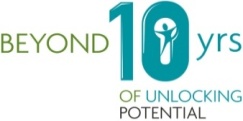